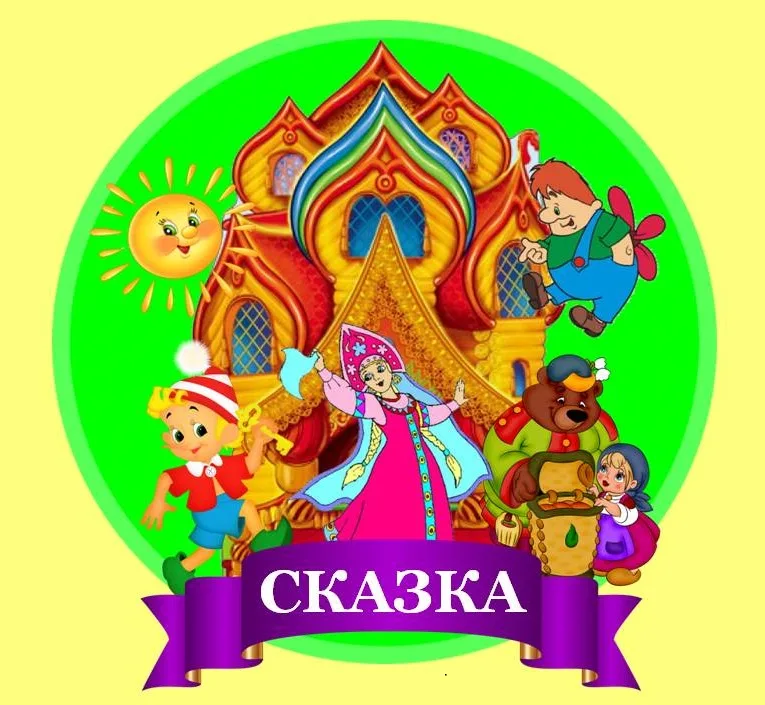 Сюжетно-ролевая игра «МАГАЗИН СКАЗОК»
Воспитатель Титова Светлана Валерьевна
МБДОУ «Центр развития ребенка- детский сад №3»
В настоящее время финансовый аспект является одним из ведущих аспектов жизнедеятельности человека, он затрагивает практически все сферы общественной и частной жизни. Каждый человек на протяжении всей своей жизни вынужден решать финансовые вопросы, принимать решения в области формирования личных доходов и осуществления личных расходов. Финансовая грамотность в XXI веке представляет собой важнейшую компетенцию, которая так же жизненно важна для каждого современного человека, как и умение писать и читать.
Применительно к дошкольнику, находящемуся на начальном этапе жизненного цикла, закладываемые способности управления финансами являются ничем иным, как способностями, непосредственно влияющими на его будущее материальное благополучие. 
В соответствии с ФГОС ДО главной целью и результатом образования является развитие личности. Формирование финансовой грамотности приближает дошкольника к реальной жизни, пробуждает экономическое мышление, позволяет приобрести качества, присущие настоящей личности.
В дошкольном возрасте закладываются не только предпосылки финансовой грамотности, но и стимулы к познанию и образованию на протяжении всей жизни. Поэтому занятия по формированию финансовой грамотности необходимы не только школьникам и студентам, но и дошкольникам.
Сюжетно – ролевая игра «Магазин сказок» позволяет формировать полезные привычки в сфере финансов. Начиная с дошкольного возраста, данная игра поможет избежать детям многих ошибок по мере взросления и приобретения финансовой самостоятельности, а также заложит основу финансовой безопасности и благополучия.
Проигрывая различные жизненные ситуации в данной игре, дети учатся идти на компромисс, избегать конфликтных ситуаций, поддерживать дружелюбную атмосферу. 
Сюжетно – ролевая игра помогает в игровой форме закрепить финансовые термины (покупка, доход, расход, цена, чек, банковская, скидочная карта)  и нравственные понятия – бережливость, честность, экономность, щедрость.
Цель: совершенствовать и расширять игровые замыслы и умения детей в сюжетно – ролевой игре «Магазин».

Образовательные задачи:
Закреплять финансовые термины (покупка, доход, расход, цена, чек, банковская, скидочная карта);
Продолжать расширять представления о разных профессиях;
Способствовать правильному поведению в реальных жизненных ситуациях (покупка товара, распределение бюджета);
Закреплять умение детей изготавливать кошелек способом Оригами по технологической карте;
 Закреплять знания сказок.
Развивающие задачи:
Формировать умение правильно распределять свой бюджет.
Продолжать формировать нравственные понятия – бережливость, честность, экономность, щедрость
Продолжать развивать творческие способности детей, создавая  условия для  самовыражения и  возникновения новых игровых ситуаций, при обыгрывании и создании сказок
Продолжать формировать умение согласовывать свои действия с действиями партнеров.

Воспитательные задачи:
Воспитывать самостоятельность и ответственность при решении конфликтных ситуаций, возникающих в ходе игры;
Воспитывать бережное отношение к товарам, приобретенным в «Магазине» (книги, театры, раскраски и т.д.) в ходе игры
Маркеры игрового пространства
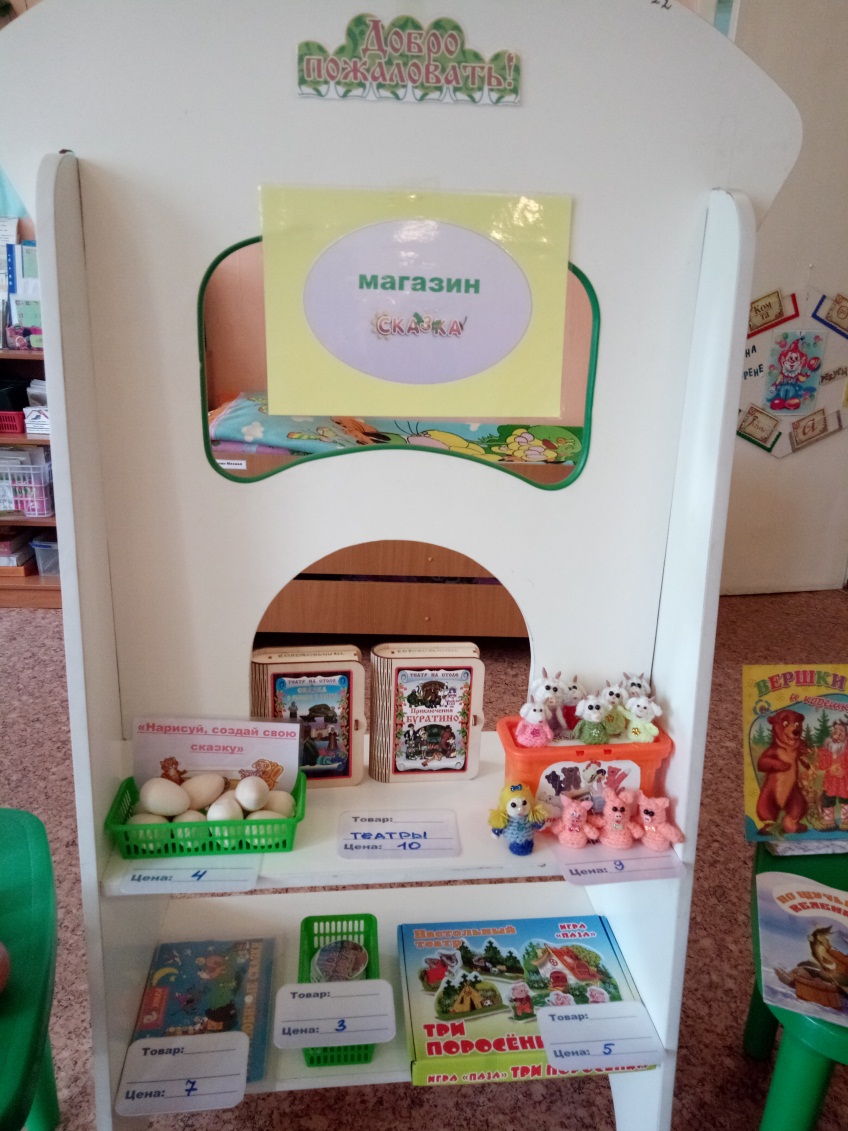 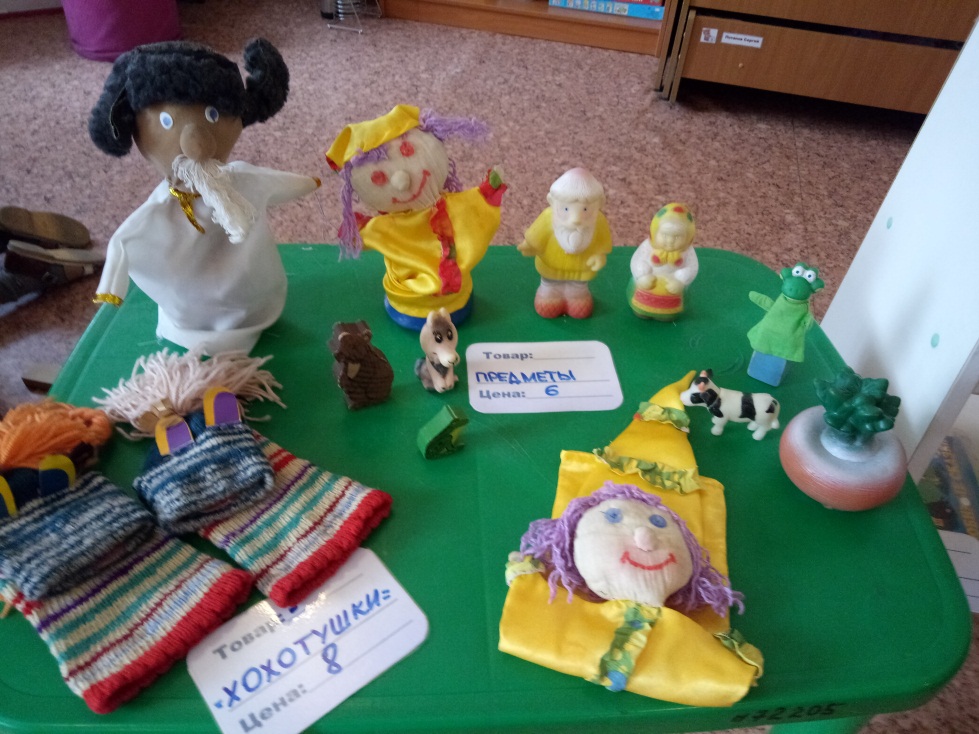 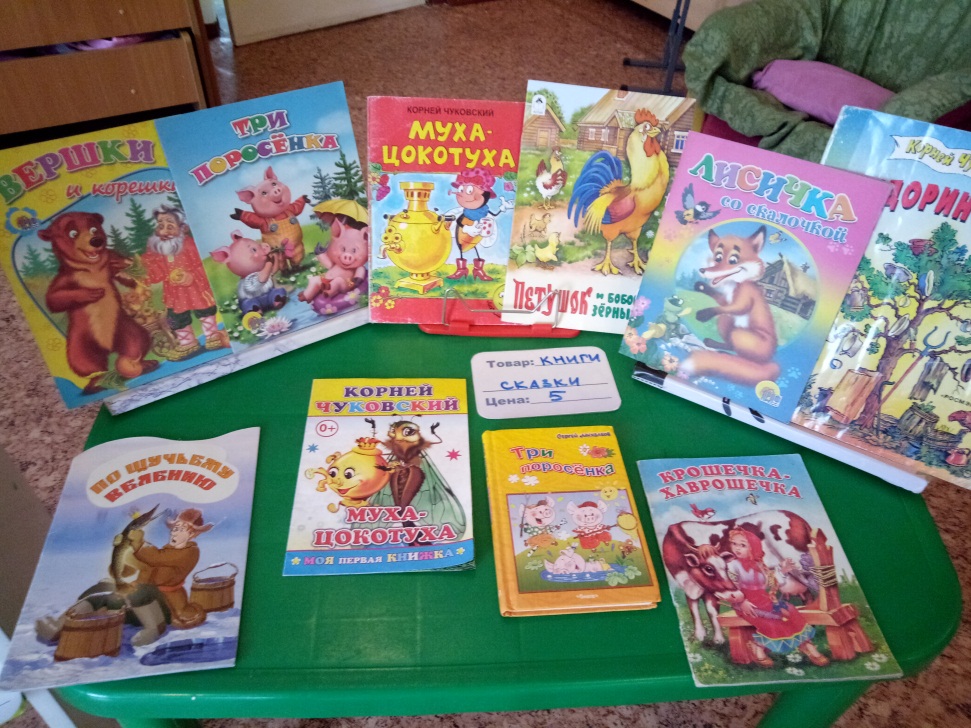 Ход игры:
Воспитатель: - Ребята, сегодня около группы нашла посылку, хотите узнать что  в ней? (в коробке лежит сверху конверт с загадкой).
- Как вы думаете куда мы сегодня отправимся? (в магазин). 
- А какие магазины вы знаете?
- Интересно, а мы в какой магазин пойдем? Может нам поможет наша посылка? (в коробочке предметы из сказок) - «Магазин сказок». Что отправляемся?
Воспитатель кидает мячик по кругу и задает вопросы детям.
- Кто работает в магазине? (продавец, консультант, кассир). 
- Как называют людей, которые приходят в магазин за покупками? (покупатели)
- На чем можно добраться в магазин? (такси, автобус, пешком)
- Что нужно для того, чтобы совершить покупку?  (деньги, карты)

Дети распределяют роли, с помощью технологических карт
Воспитатель: - В нашем магазине можно купить раскраску, книгу,  сказку-театр и обыграть ее или сочинить сказку самостоятельно. Определиться с выбором вам помогут продавцы-консультанты..

Проигрывание сюжетно – ролевой игры

Воспитатель:
- Наша поход в магазин окончен. Пора возвращаться обратно. 
Вам понравился наш поход в магазин?  Почему? (ответы детей).
- О какой сказке вы расскажите дома? 
- У кого возникли трудности с выбором товара?
- Кто вам помог определиться?
- Какие сказки обыгрывали?
- В магазине все соблюдали правила поведения или возникали конфликтные ситуации, как вы их решили?

Я наблюдала за вами во время игры, вы  правильно выполнили свои роли, вежливо обращались с просьбами друг к другу. Вы постарались, помогли сказочным героям, учились тратить деньги в магазине. Мне хочется, чтоб вы были более бережливы, не выпрашивали в магазине, берегли свои вещи и игрушки
Инструкция для воспитателя

Воспитатель должен по минимуму вмешиваться в ход игры, быть для детей партнером и помощником. Свои высказывания и инструкцию к дидактическим играм строить  доступно для понимания детей, побуждать детей к проявлению инициативы и самостоятельности, поощрять индивидуальные достижения детей. 
Для предотвращения утомляемости  и перенасыщенности каким-то одним видом деятельности воспитатель должен следить за постоянной смены вида деятельности (приехать в магазин, купить товар, рассчитаться, обыграть дидактическую игру) позволили Дети динамично переключались от покупки в магазине на обыгрывание сказки или раскрашивание. При выполнении дидактических игр, я оказывала помощь детям -  задавала наводящие вопросы,  использовала подсказки.
Технологические карты
Технологические карты
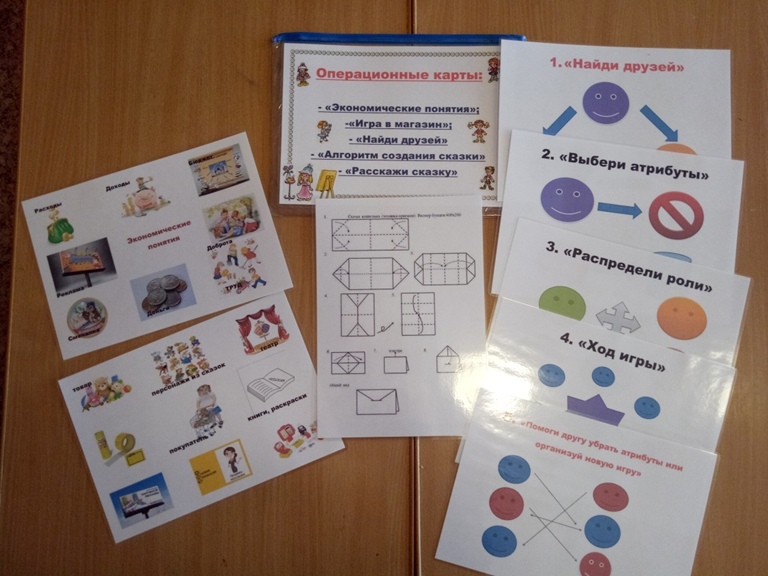 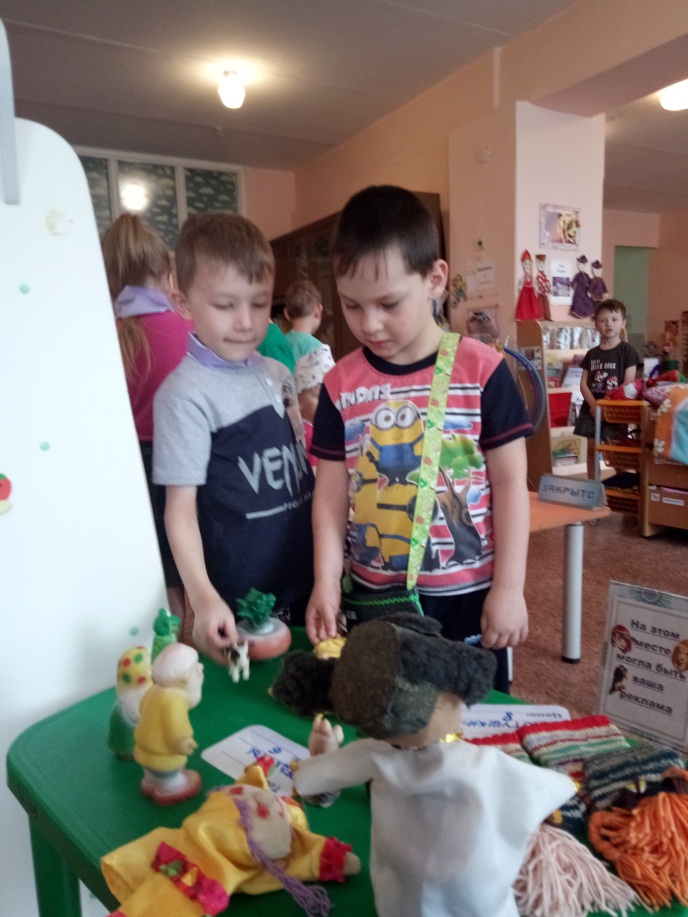 Ход игры
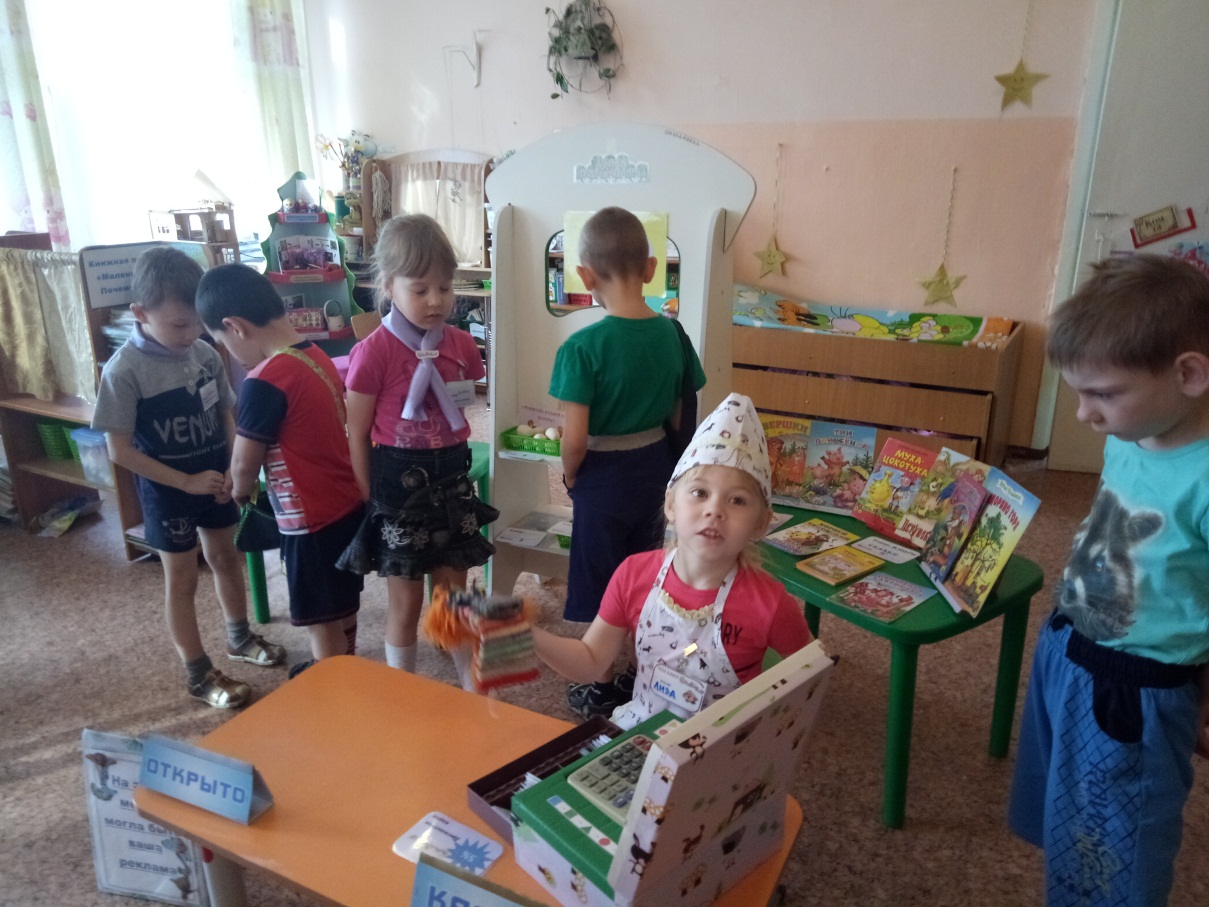 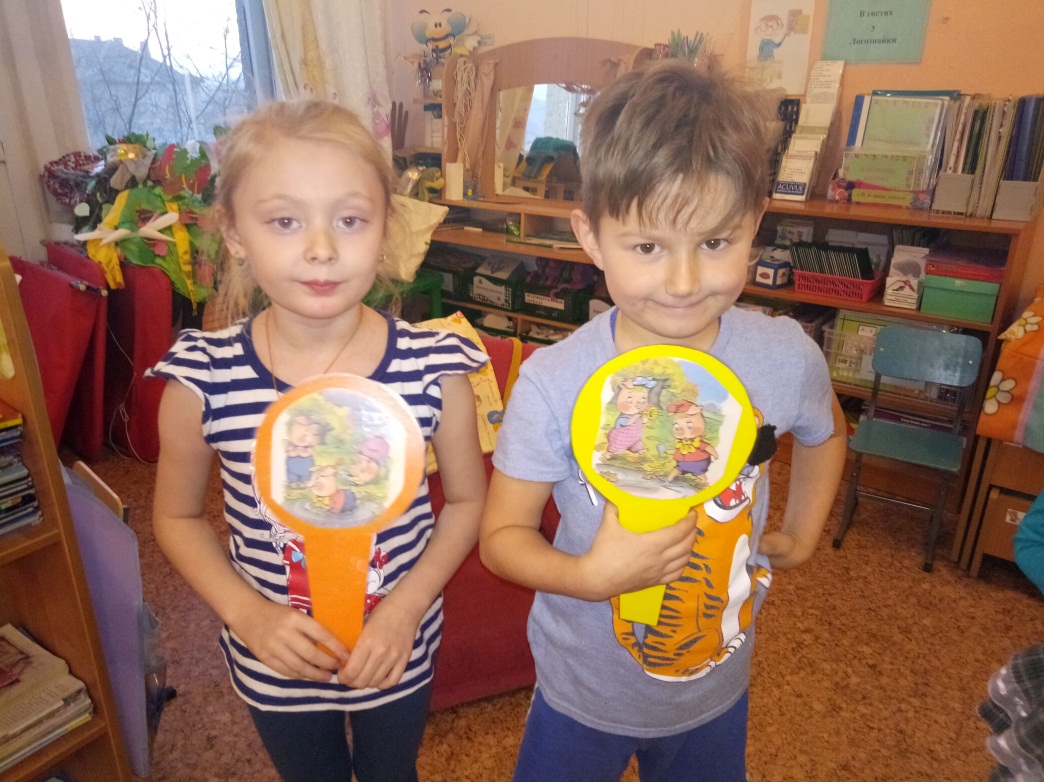 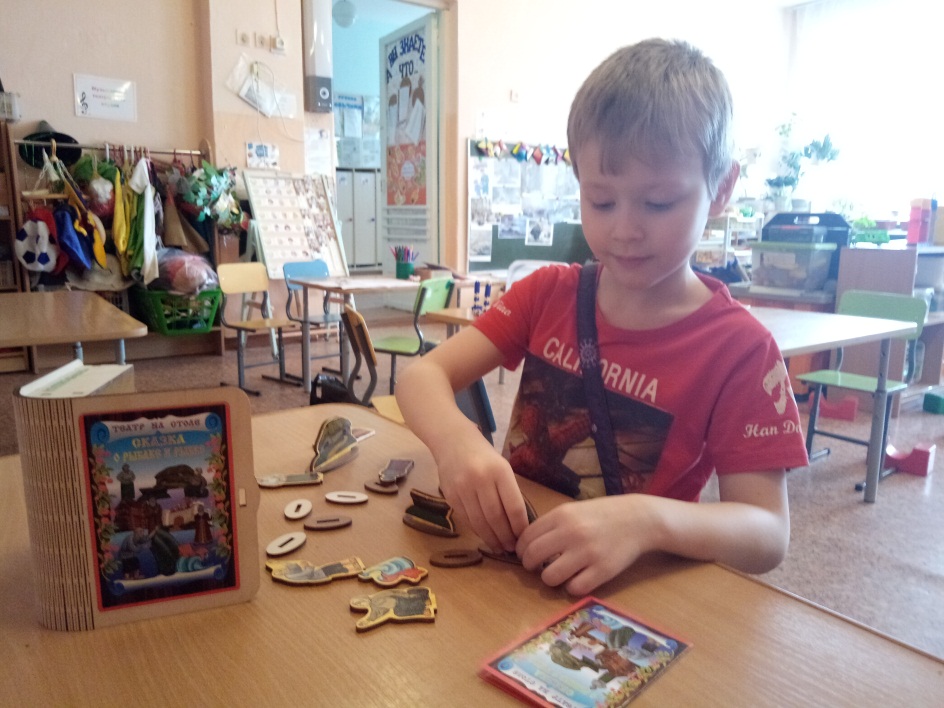 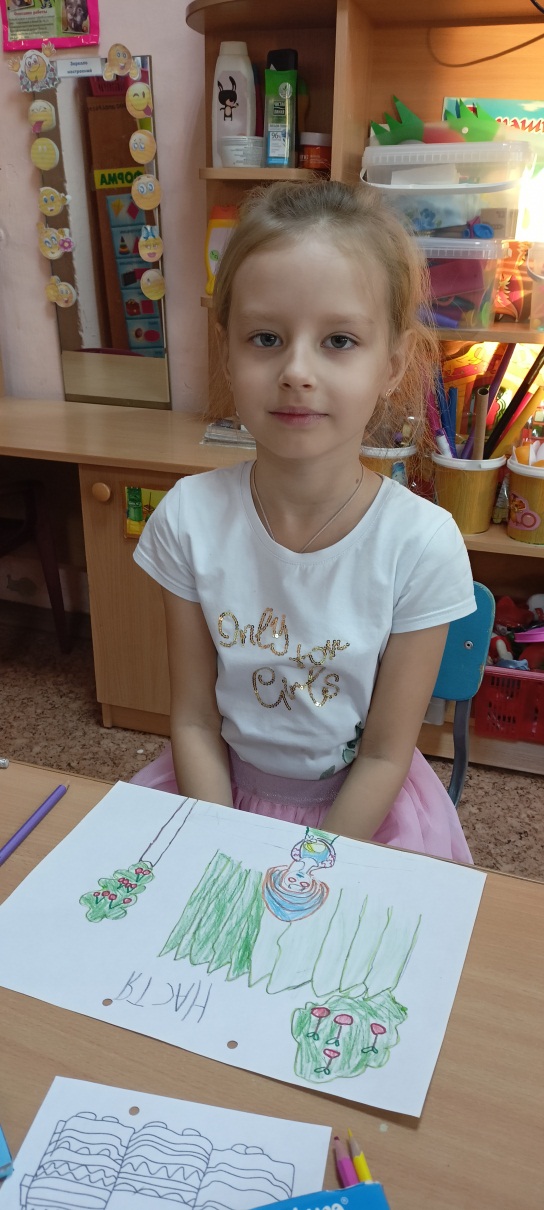 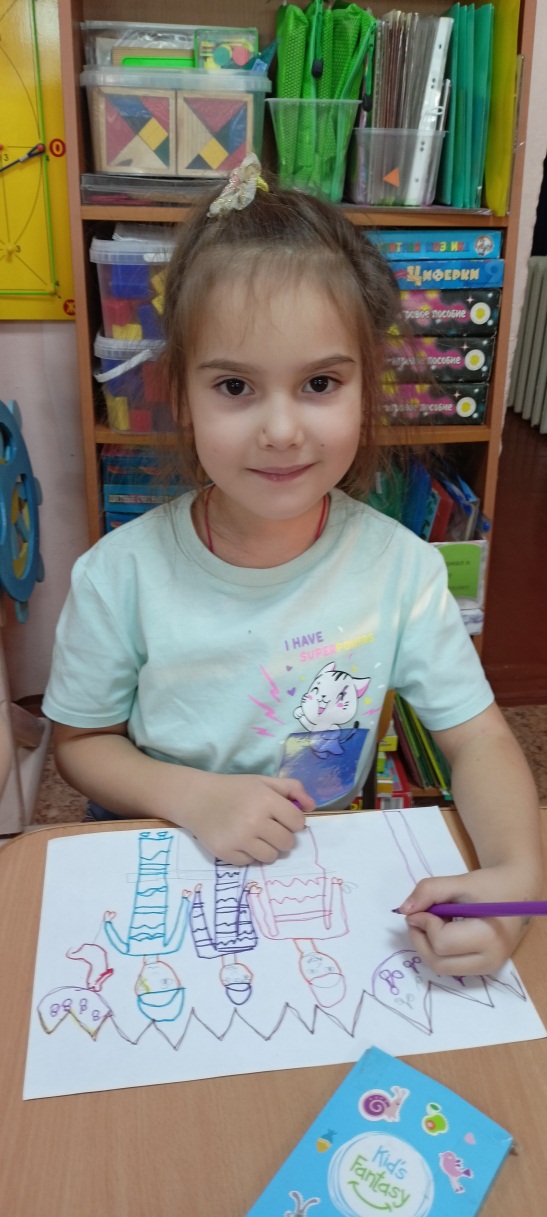 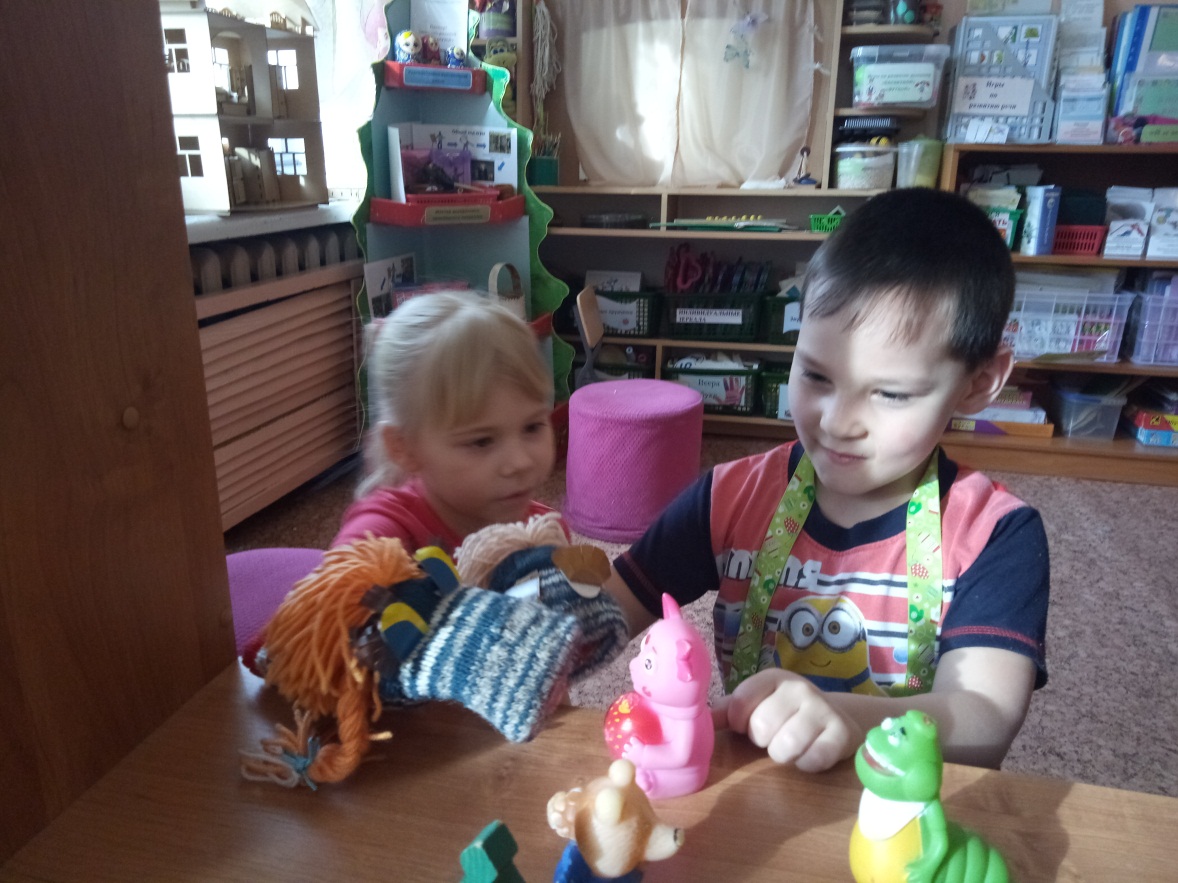 Дидактические игры
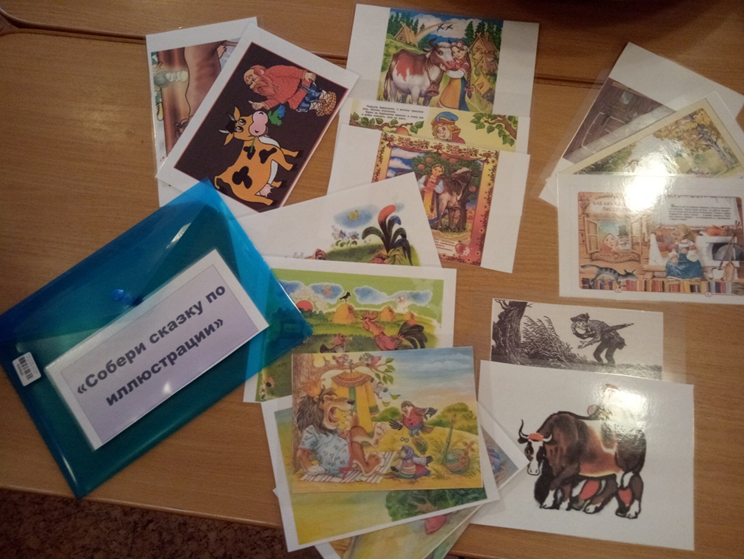